Combinations in Statistical Data Analysis
From basics to errors on errors
DESY 2nd Pan-European Advanced School of Statistics
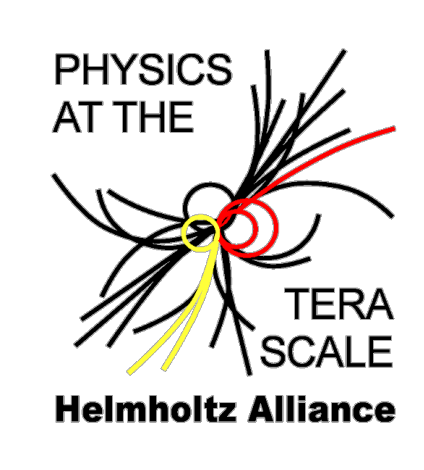 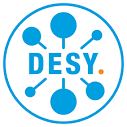 https://indico.desy.de/event/32536/
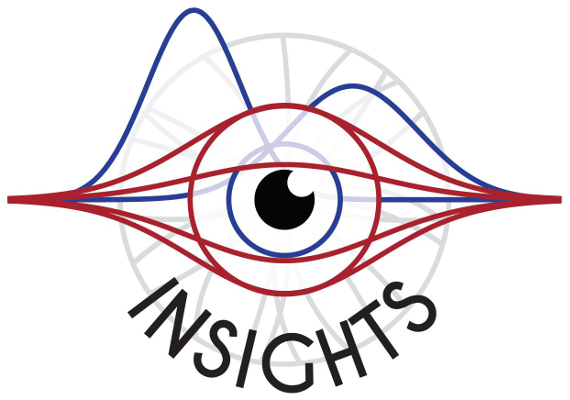 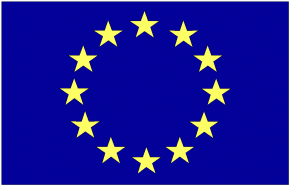 Glen Cowan
Physics Department
Royal Holloway, University of London
g.cowan@rhul.ac.uk
www.pp.rhul.ac.uk/~cowan
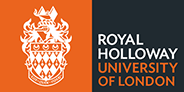 1
G. Cowan
DESY 2nd Pan-Europ. School of Stat. / 29 March 2022
Outline
Basic formalism
	Frequentist vs Bayesian approach
	Systematic uncertainties
Combination based on a full likelihood
Simplified approaches
Errors on errors
Discussion and conclusions
2
G. Cowan
DESY 2nd Pan-Europ. School of Stat. / 29 March 2022
Basic formalism:  likelihood
Suppose the outcome of a measurement is a collection of
numbers x (scalar or vector) – here, the “data”.
And suppose a model (hypothesis H) predicts the probability for the data:
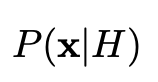 Often a family of models is indexed by a set of parameters, i.e.,
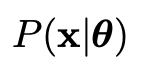 If we view this as a function of the model (or of the parameters),
then this is the likelihood; often written
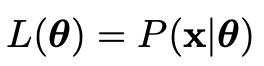 3
G. Cowan
DESY 2nd Pan-Europ. School of Stat. / 29 March 2022
Frequentist approach
Frequentist statistics:  probability only associated with data x, not hypotheses or parameters.
Hypothesis (or model or parameter value) is “preferred” if the model predicts a high probability for data like what we got.
Important tools:
      Maximum likelihood estimator for parameters
      Hypothesis test of size α
	Reject H if data found in critical region w with 		P(x in w | H) ≤ α
      p-value of hypothesis H 
	= P(x equally or more incompatible with H | H)
      Confidence interval at CL = 1 – α
	= set of parameter values with p-value > α
4
G. Cowan
DESY 2nd Pan-Europ. School of Stat. / 29 March 2022
Bayesian approach
Probability associated with both data and hypotheses
probability of the data assuming 
hypothesis H (the likelihood)
prior probability, i.e.,
before seeing the data
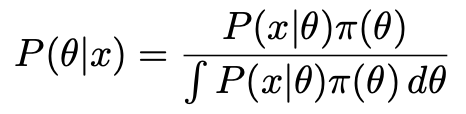 posterior probability, i.e., 
after seeing the data
normalization involves sum 
over all possible hypotheses
Requires prior probabilities for all relevant parameters/hypotheses.
Inference follows from the posterior probability, e.g., point estimate from mode of posterior, credible intervals,...
For both Bayesian and Frequentist approaches, the model P(x|θ) is a fundamental ingredient.
5
G. Cowan
DESY 2nd Pan-Europ. School of Stat. / 29 March 2022
Systematic uncertainties and nuisance parameters
P (x|θ)
In general, our model of the data is not perfect:
model:
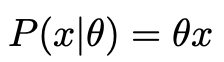 truth:
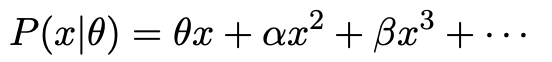 x
Can improve model by including 
additional adjustable parameters.
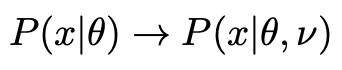 Nuisance parameter ↔ systematic uncertainty. Some point in the
parameter space of the enlarged model should be “true”.  
Presence of nuisance parameter decreases sensitivity of analysis
to the parameter of interest (e.g., increases variance of estimate).
DESY 2nd Pan-Europ. School of Stat. / 29 March 2022
6
G. Cowan
Combinations: simplest case
Suppose two measurements yield independent data whose model contains a parameter μ understood to be the same for both.
	x ~ P(x |μ)
	y ~ P(y | μ)
Goal:  combine the information from x and y to estimate/test μ.
If x and y are independent, then the joint probability for the data is
	P(x, y | μ) = P(x | μ) P(y | μ)
	 	     = L( μ)                ←  the likelihood
So use this for e.g. 
	Frequentist:  maximum likelihood, p-value, conf. interval
	Bayesian:  use in Bayes’ theorem → posterior P(μ | x, y)
7
G. Cowan
DESY 2nd Pan-Europ. School of Stat. / 29 March 2022
Combo with nuisance parameters
Suppose that the models contains a nuisance parameters θ, λ, ξ, in addition to the parameter of interest μ, where θ is common to both models but λ and ξ are not.
	x ~ P(x |μ, θ, λ)
	y ~ P(y |μ, θ, ξ)
Auxiliary measurements to constrain the nuisance parameters:
	u ~ P(u |θ, λ, ξ)
If the primary and auxiliary measurements are independent, then
the joint probability for x, y and u is
             P(x, y, u | μ, θ, λ, ξ) = P(x |μ, θ, λ) P(y |μ, θ, ξ) P(u | θ, λ, ξ)
Having θ common to the models for both x and y corresponds to a “correlated systematic”.
8
G. Cowan
DESY 2nd Pan-Europ. School of Stat. / 29 March 2022
Inspiration from Louis Lyons via Olaf Behnke
Example of a combination
Fit a straight line:  f (x; θ0, θ1) = θ0 + θ1 x
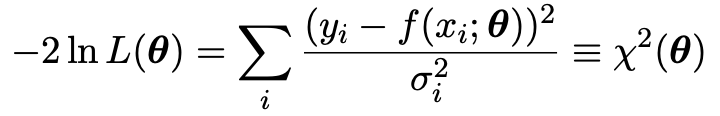 Minimize
Data set 1 only:
  θ0 = 3.13 ± 1.07 
  θ1 = -0.30 ± 0.49
  p-value = 0.82
Data set 2 only:
  θ0 = 9.90 ± 3.98 
  θ1 = -0.65 ± 0.49
  p-value = 0.60
Combination:
  θ0 = 2.10 ± 0.54 
  θ1 = 0.303 ± 0.092
  p-value = 0.21
2 data sets with 3 measurements each:
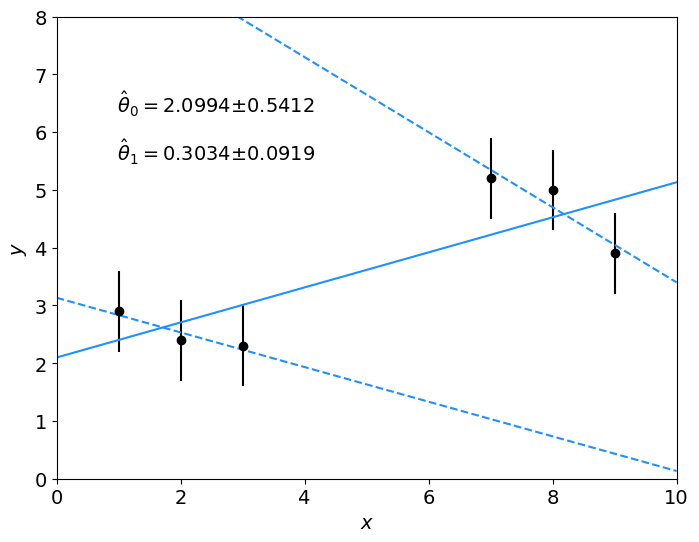 data set 2
data set 1
9
G. Cowan
DESY 2nd Pan-Europ. School of Stat. / 29 March 2022
Results from combination
In this example the combination leads to a very large reduction
in the uncertainties.
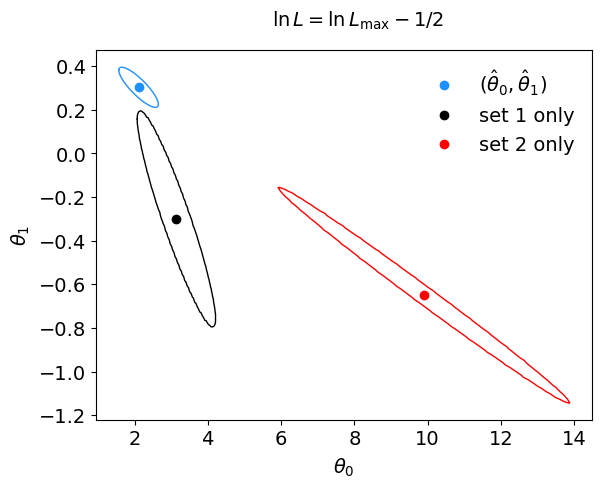 combined fit
10
G. Cowan
DESY 2nd Pan-Europ. School of Stat. / 29 March 2022
More nuisance parameters
But what if we allowed for systematic biases in each of the
two data sets, i.e.,
nuisance
parameters
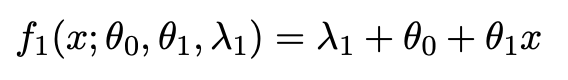 for data set 1:
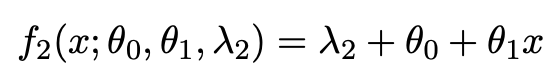 for data set 2:
auxiliary measurements
−2 ln L(θ, λ) becomes:
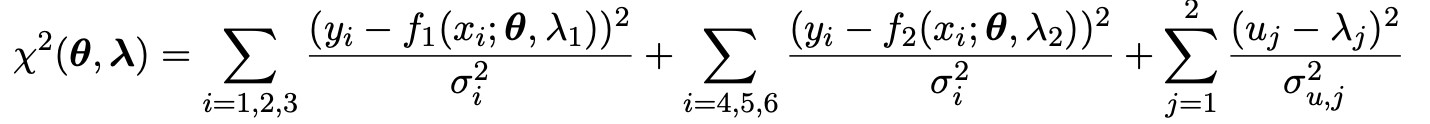 11
G. Cowan
DESY 2nd Pan-Europ. School of Stat. / 29 March 2022
Independent nuisance parameters
Separately adjustable λ1 and λ2 each with independent Gaussian
distributed estimate ui, ~Gauss(λ1, σu)
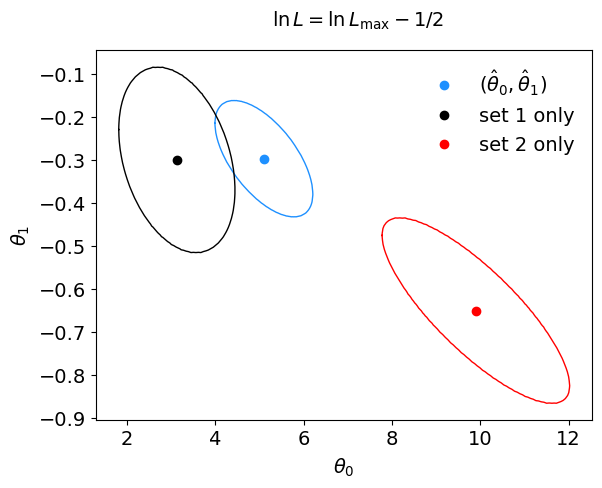 Combination now prefers negative slope parameter θ1,
since each data set can tolerate some separate vertical shift.
combined fit
12
G. Cowan
DESY 2nd Pan-Europ. School of Stat. / 29 March 2022
Common nuisance parameter
Alternatively, we might have λ1 = λ2 ≡ λ, so minimize
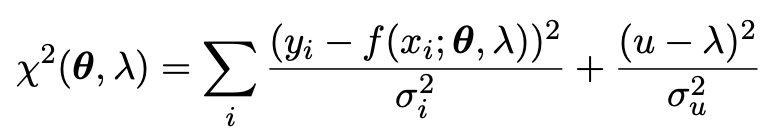 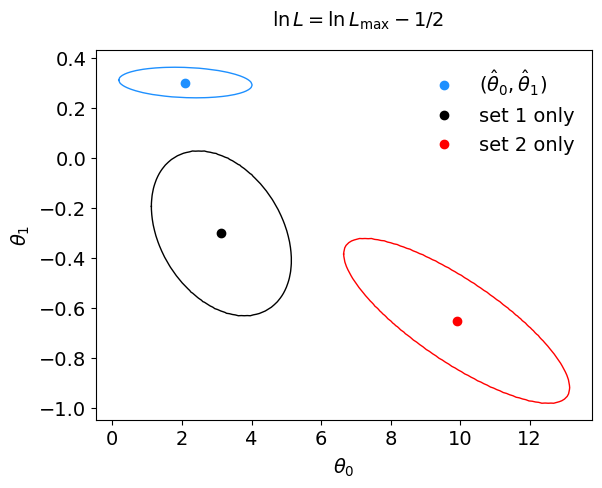 Now the two data sets
can only move up and down coherently, so the slope parameter θ1 from the combination is again very accurate.
The key (and the hard part) in a combination is identifying common nuisance parameters.
13
G. Cowan
DESY 2nd Pan-Europ. School of Stat. / 29 March 2022
https://xkcd.com/2110/
Randall Munroe, xkcd.com
Errors on Errors
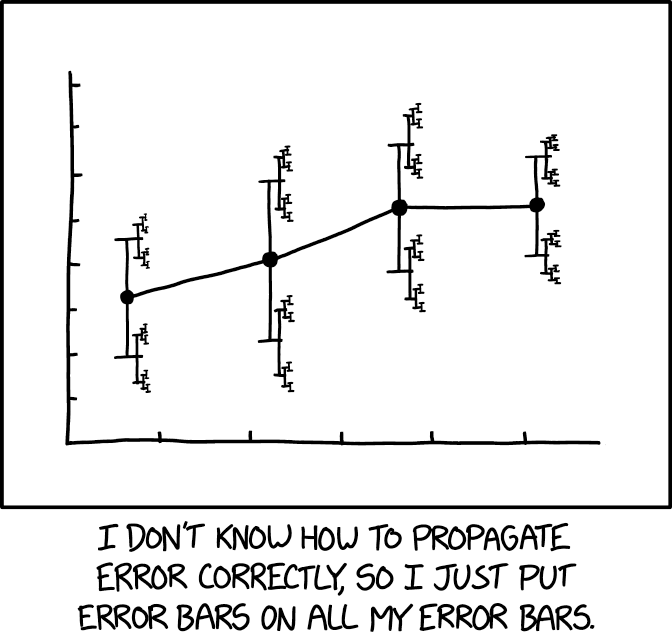 Details in G. Cowan, Eur. Phys. J. C (2019) 79:133, arXiv:1809.05778
Collaborators include: 
Enzo Canonero (RHUL), Alessandra Brazzale (U. Padova)
14
G. Cowan
DESY 2nd Pan-Europ. School of Stat. / 29 March 2022
Motivation
Analyses that are limited by systematic uncertainties become
sensitive to the assigned values of systematic errors.
But these error estimates are also uncertain (→ errors on errors)
Could just try inflating the systematic error estimates, but this turns out not to be enough, especially if the analysis uses least squares (equivalent to assuming Gaussian pdfs in likelihood).
Need for “errors on errors” most visible when measurements are not internally consistent within their estimated uncertainties.
Candidate use cases in particle physics:
	Combinations of inconsistent measurements
	Analyses where systematic error assigned by ad hoc recipe
	Any analysis where assigned systematic error is uncertain
15
G. Cowan
DESY 2nd Pan-Europ. School of Stat. / 29 March 2022
Motivation (2)
Assuming known standard deviations for least squares, uncertainty (e.g. confidence interval) does not reflect goodness of fit:
Least squares average of 9 ± 1 and 11 ± 1 is  10 ± 0.71
Least squares average of 5 ± 1 and 15 ± 1 is 10 ± 0.71
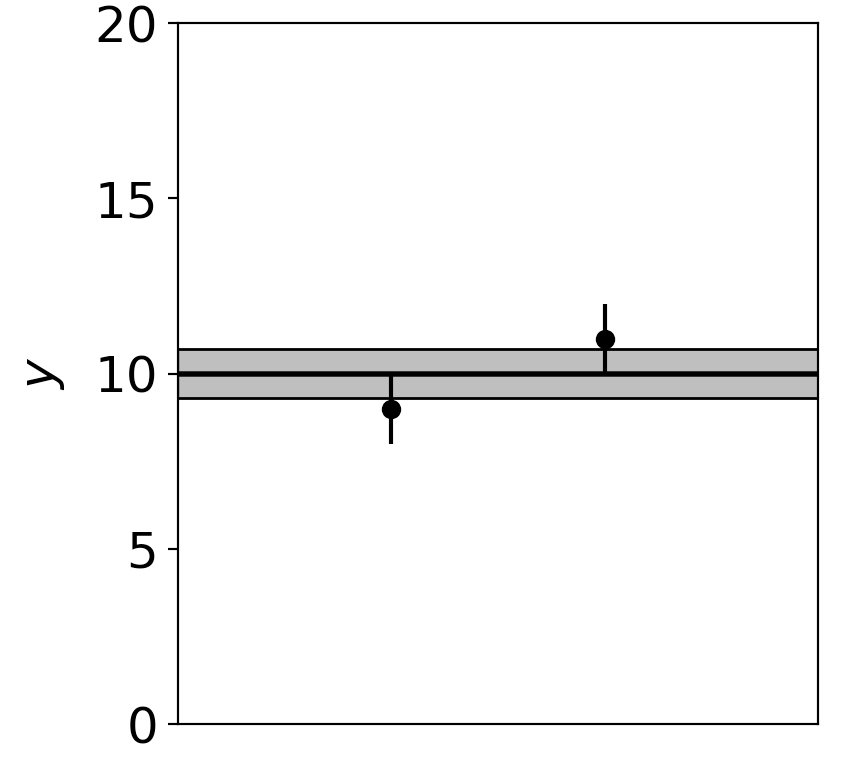 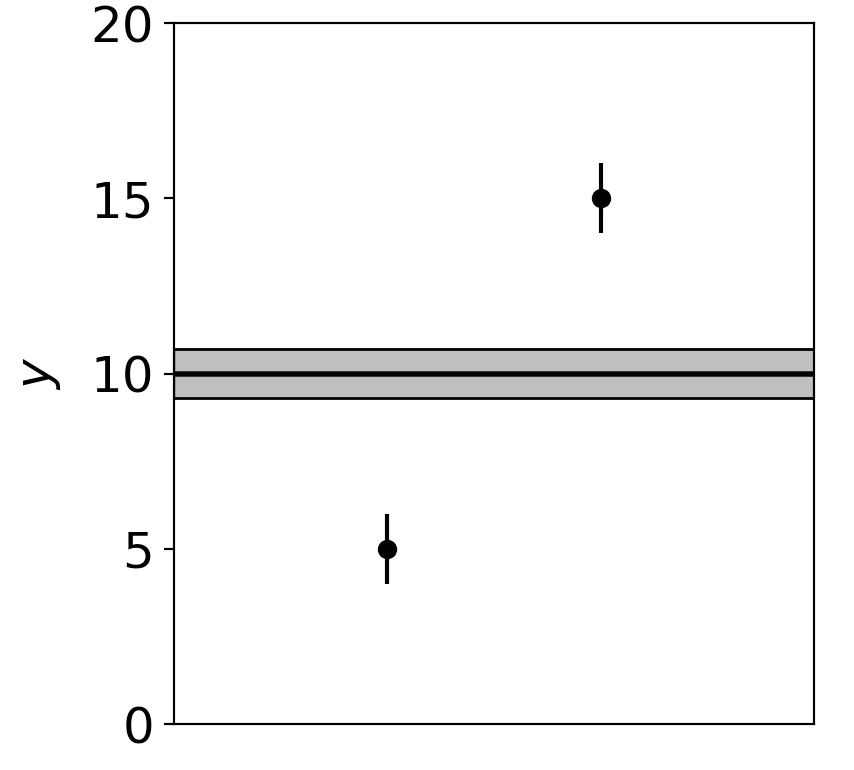 Width of confidence interval for the mean does not reflect the consistency of the values being averaged.
DESY 2nd Pan-Europ. School of Stat. / 29 March 2022
16
G. Cowan
Formulation of the problem
Suppose measurements y have probability (density) P(y|μ,θ), 
	μ = parameters of interest
	θ = nuisance parameters
To provide info on nuisance parameters, often treat their best 
estimates u as indep. Gaussian distributed r.v.s., giving likelihood
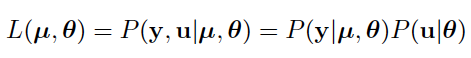 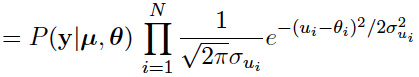 or log-likelihood (up to additive const.)
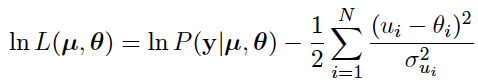 17
G. Cowan
DESY 2nd Pan-Europ. School of Stat. / 29 March 2022
Systematic errors and their uncertainty
Sometimes σu,i is well known, e.g., it is itself a statistical error known from sample size of a control measurement.
Other times the ui are from an indirect measurement, Gaussian model approximate and/or the σu,i  are not exactly known.
Or sometimes σu,i is at best a guess that represents an uncertainty in the underlying model (“theoretical error”).
In any case we can allow that the σu,i are not known in general with perfect accuracy.
18
G. Cowan
DESY 2nd Pan-Europ. School of Stat. / 29 March 2022
Gamma model for variance estimates
Suppose we want to treat the systematic errors as uncertain,
so let the σu,i be adjustable nuisance parameters.
Suppose we have estimates si for σu,i  or equivalently vi = si2, is an estimate of σu,i2.
Model the vi as independent and gamma distributed:
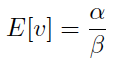 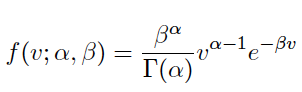 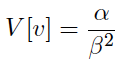 Set α and β so that they give desired relative uncertainty r  in σu.
Other ”bell-shaped” models tried; qualitatively similar results.
Gamma pdf leads to important mathematical simplifications.
19
G. Cowan
DESY 2nd Pan-Europ. School of Stat. / 29 March 2022
Distributions of v and s = √v
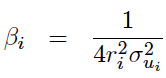 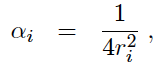 For α, β of  gamma distribution,
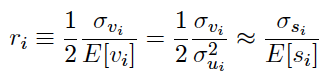 relative “error on error”
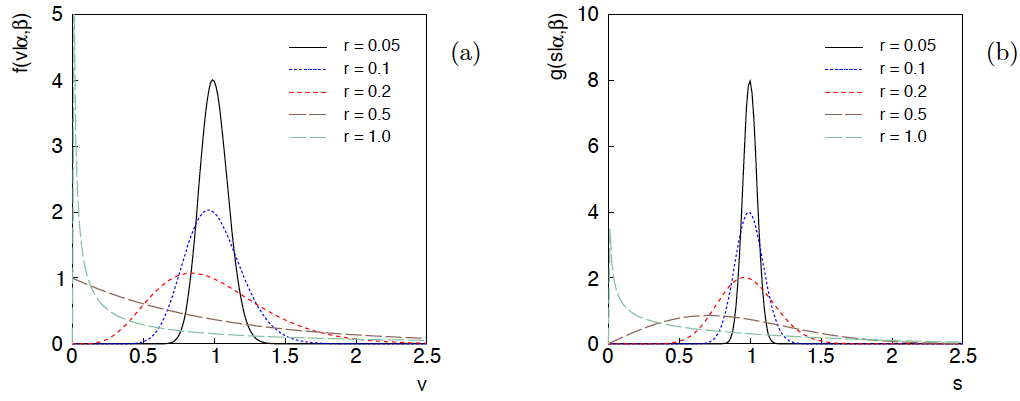 20
G. Cowan
DESY 2nd Pan-Europ. School of Stat. / 29 March 2022
Likelihood for Gamma Variance Model
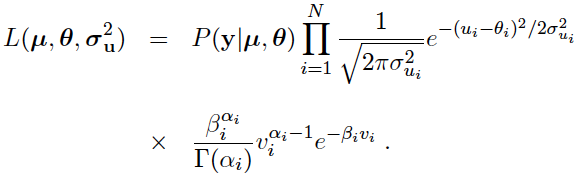 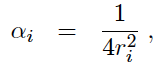 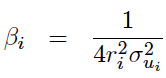 Treated like data: 	     y1,...,yL       	(the primary measurements)
			     u1,...,uN       	(estimates of nuisance par.)
			     v1,...,vN       	(estimates of variances
					         of estimates of NP)
Adjustable parameters:    μ1,...,μM	(parameters of interest)
			     θ1,...,θN       	(nuisance parameters)
			     σu,1,...,σu,N	(sys. errors = std. dev. of
						of NP estimates)
Fixed parameters:     	     r1,...,rN          (rel. err. in estimate of σu,i)
21
G. Cowan
DESY 2nd Pan-Europ. School of Stat. / 29 March 2022
Profiling over systematic errors
We can profile over the σu,i in closed form
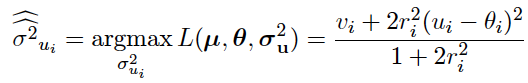 which gives the profile log-likelihood (up to additive const.)
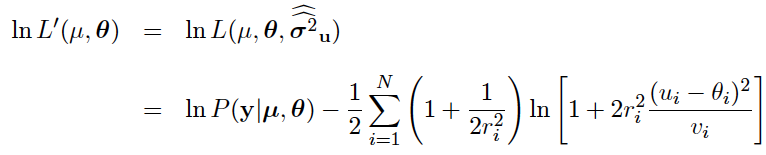 In limit of small ri and vi → σu,i2, the log terms revert back to the 
quadratic form seen with known σu,i.
22
G. Cowan
DESY 2nd Pan-Europ. School of Stat. / 29 March 2022
Equivalent likelihood from Student’s t
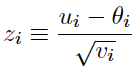 We can arrive at same likelihood by defining
Since ui ~ Gauss and vi ~ Gamma, zi ~ Student’s t
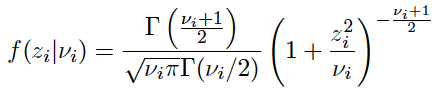 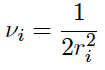 with
Resulting likelihood same as profile Lʹ(μ,θ) from gamma model
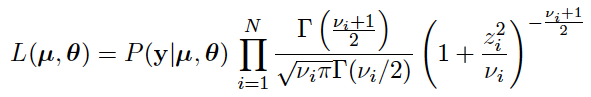 23
G. Cowan
DESY 2nd Pan-Europ. School of Stat. / 29 March 2022
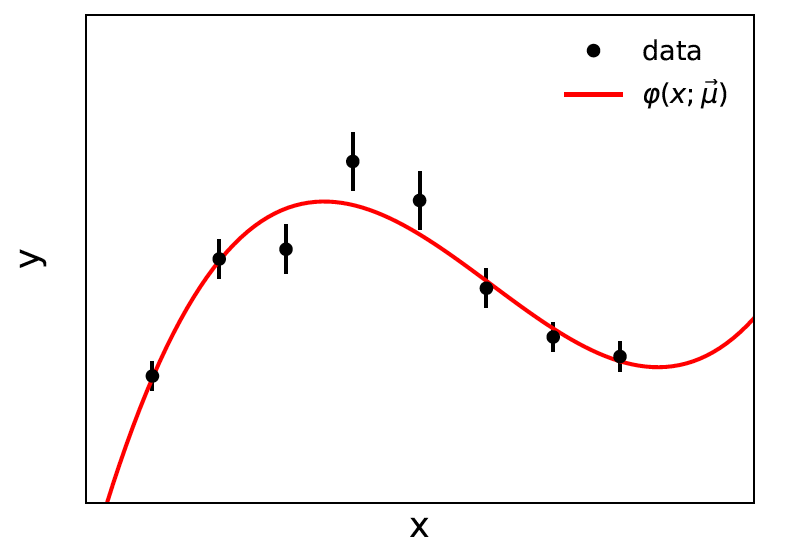 Curve fitting, averages
Suppose independent 
yi ~ Gauss, i = 1,...,N, with
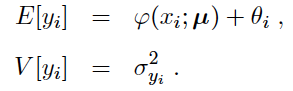 μ are the parameters of interest in the fit function φ(x;μ), 
θ are bias parameters constrained by control measurements 
ui ~ Gauss(θi, σu,i), so that if σu,i are known we have
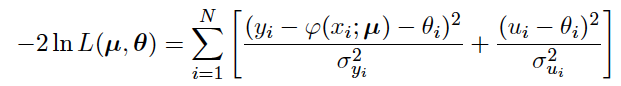 24
G. Cowan
DESY 2nd Pan-Europ. School of Stat. / 29 March 2022
Profiling over θi with known σu,i
Profiling over the bias parameters θi for known σu,i gives usual least-squares (BLUE)
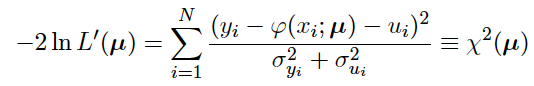 Widely used technique for curve fitting in Particle Physics.
Generally in real measurement, ui = 0.
Generalized to case of correlated yi and ui by summing 
statistical and systematic covariance matrices.
25
G. Cowan
DESY 2nd Pan-Europ. School of Stat. / 29 March 2022
Curve fitting with uncertain σu,i
Suppose now σu,i2  are adjustable parameters with gamma distributed estimates vi.
Retaining the θi but profiling over σu,i2 gives
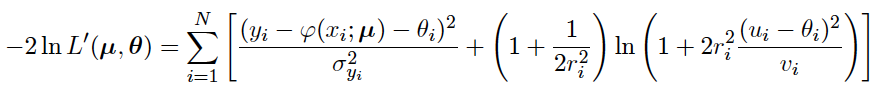 Profiled values of θi from solution to cubic equations
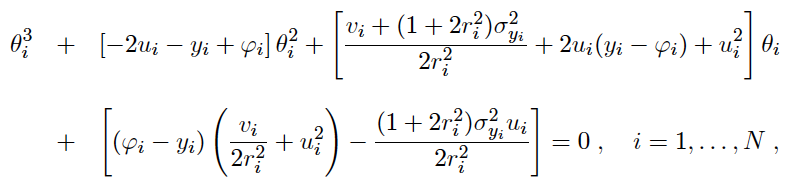 26
G. Cowan
DESY 2nd Pan-Europ. School of Stat. / 29 March 2022
Sensitivity of average to outliers
Suppose we average 5 values, y = 8, 9, 10, 11, 12, all with
stat. and sys. errors of 1.0, and suppose negligible error on error
(here take r = 0.01 for all).
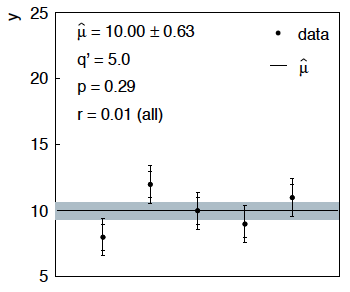 27
G. Cowan
DESY 2nd Pan-Europ. School of Stat. / 29 March 2022
Sensitivity of average to outliers (2)
Now suppose the measurement at 10 was actually at 20:
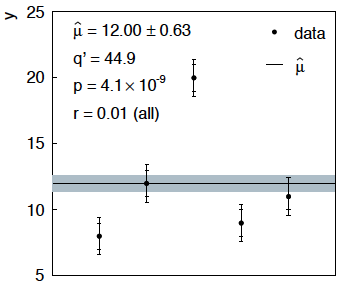 “outlier”
Estimate pulled up to 12.0, size of confidence interval ~unchanged
(would be exactly unchanged with r → 0).
28
G. Cowan
DESY 2nd Pan-Europ. School of Stat. / 29 March 2022
Average with all  r = 0.2
If we assign to each measurement r = 0.2,
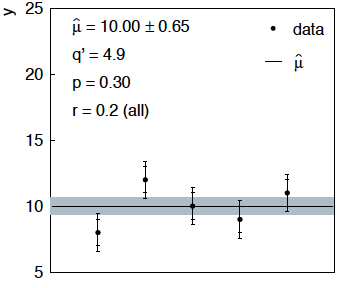 Estimate still at 10.00, size of interval moves 0.63 → 0.65
29
G. Cowan
DESY 2nd Pan-Europ. School of Stat. / 29 March 2022
Average with all  r = 0.2 with outlier
Same now with the outlier (middle measurement 10 → 20)
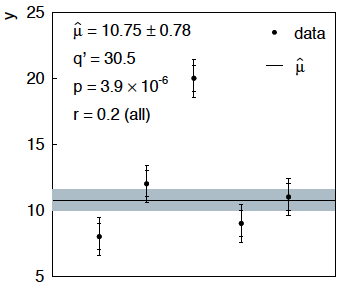 Estimate →10.75 (outlier pulls much less).
Half-size of interval → 0.78 (inflated because of bad g.o.f.).
30
G. Cowan
DESY 2nd Pan-Europ. School of Stat. / 29 March 2022
Naive approach to errors on errors
Naively one might think that the error on the error in the previous
example could be taken into account conservatively by inflating 
the systematic errors, i.e.,
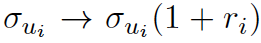 But this gives
without outlier (middle meas. 10)
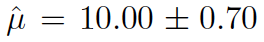 with outlier (middle meas. 20)
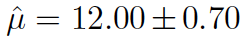 So the sensitivity to the outlier is not reduced and the size of the
confidence interval is still independent of goodness of fit.
31
G. Cowan
DESY 2nd Pan-Europ. School of Stat. / 29 March 2022
Conclusions on errors on errors
Gamma model for variance estimates gives confidence intervals
that increase in size when the data are internally inconsistent,
and gives decreased sensitivity to outliers.
Method assumes that meaningful ri values can be assigned and is valuable when systematic errors are not well known but enough “expert opinion” is available to do so.
Equivalence with Student’s t model, ν = 1/2r2 degrees of freedom.
Simple profile likelihood – quadratic terms replaced by logs:
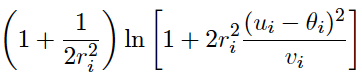 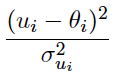 32
G. Cowan
DESY 2nd Pan-Europ. School of Stat. / 29 March 2022
Discussion /  Conclusions on combinations
The fundamental approach to combinations is to construct a likelihood that represents all the measurements.
Need to identify common nuisance parameters that are common.
Sometimes not enough information available to reconstruct a meaningful likelihood (only have p-values, confidence intervals,...)
	This can be a difficult situation –  best to try to cobble 	together some approximation to the likelihood; include 
	additional nuisance parameters as appropriate.
Many aspects not treated due to time, e.g., Bayesian methods; see e.g. G. Cowan,  arXiv:1012.3589.
33
G. Cowan
DESY 2nd Pan-Europ. School of Stat. / 29 March 2022
Extra slides
34
G. Cowan
DESY 2nd Pan-Europ. School of Stat. / 29 March 2022
Example with nuisance parameters
Suppose x follows the pdf
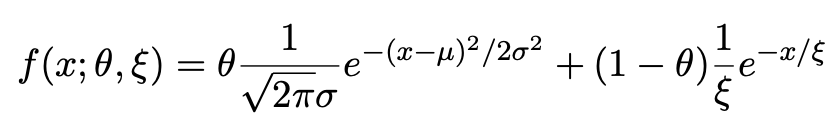 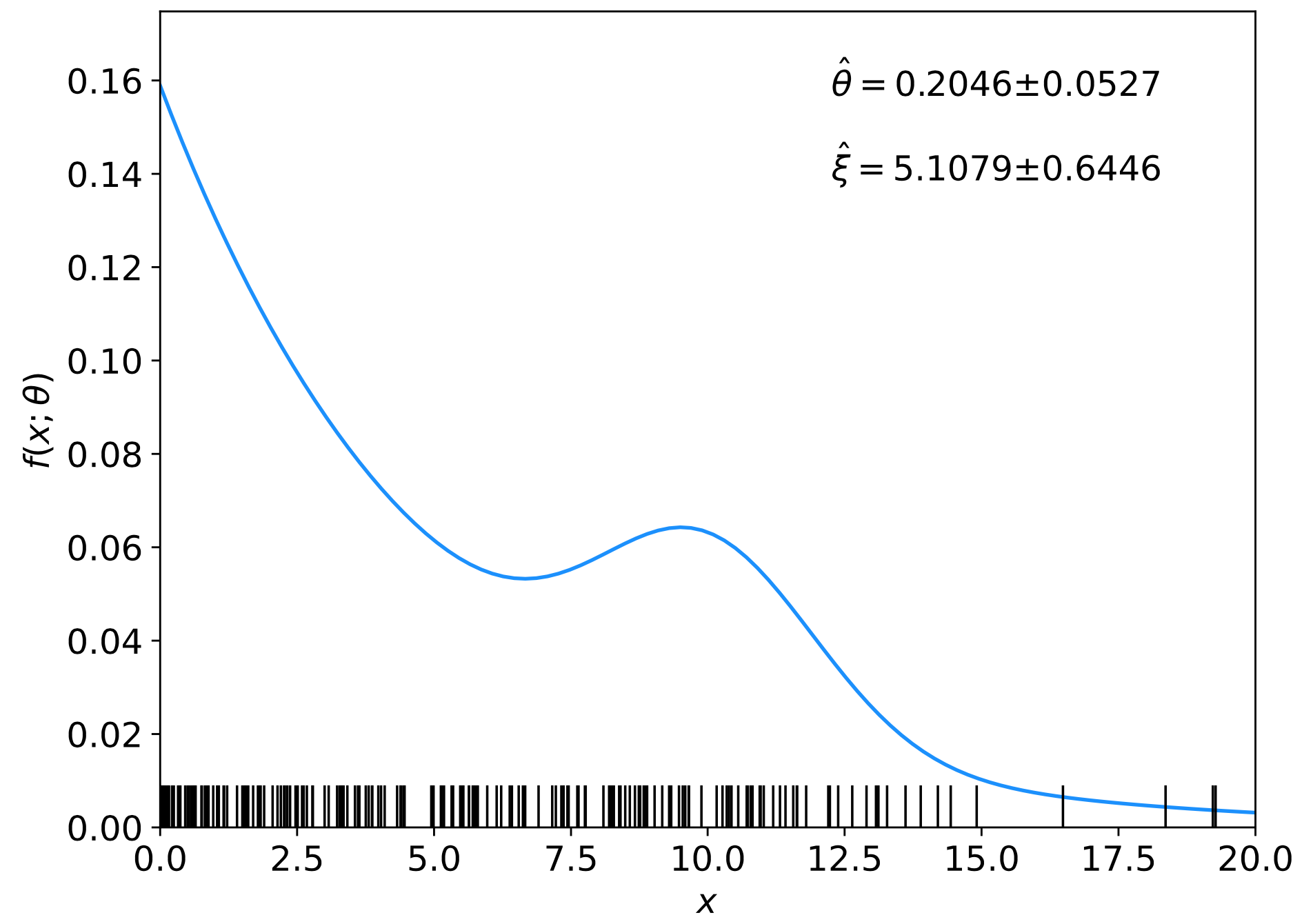 and we have an 
i.i.d. data sample:
Goal:  estimate parameter of interest θ; the rest are nuisance parameters.
35
G. Cowan
DESY 2nd Pan-Europ. School of Stat. / 29 March 2022
Example with nuisance parameters (2)
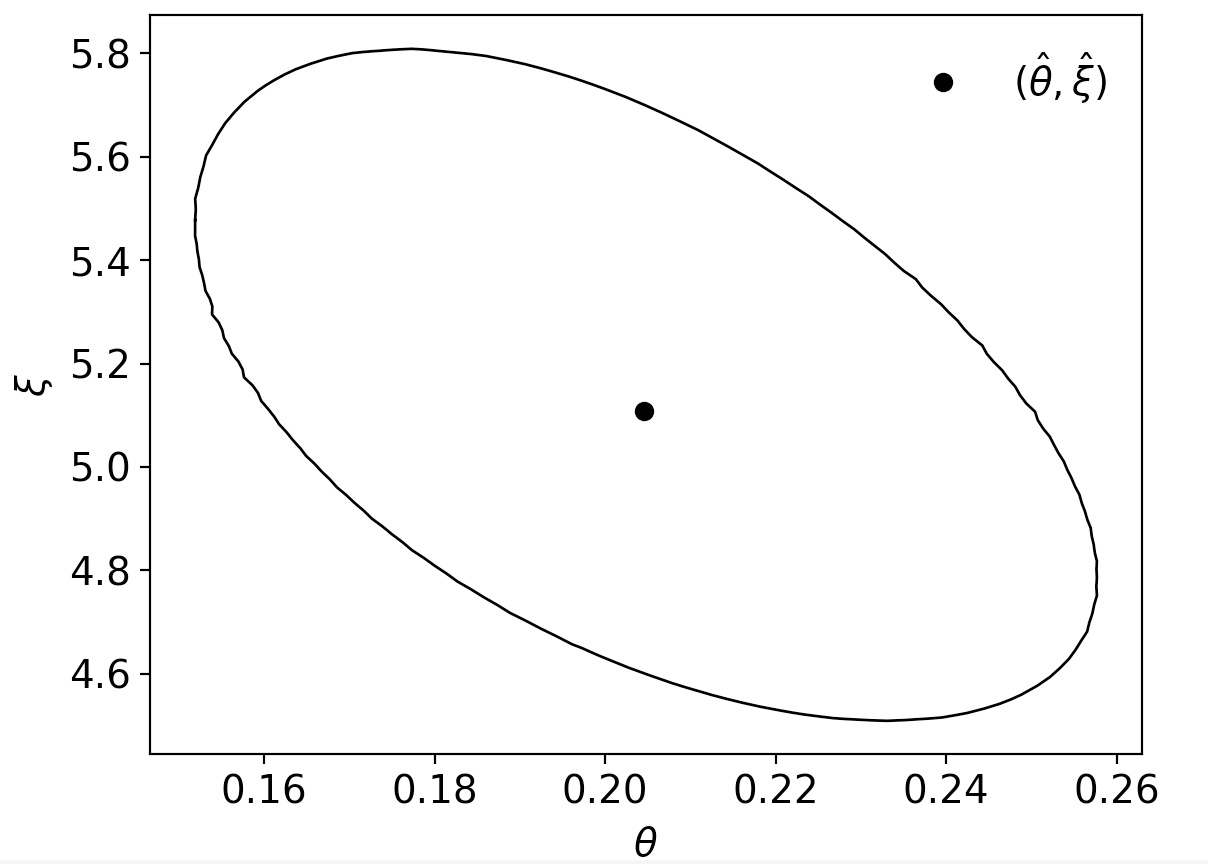 Standard deviation of estimator θ from tangents to contour
^
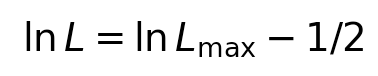 Would be smaller if nuisance parameter ξ were to be exactly known.
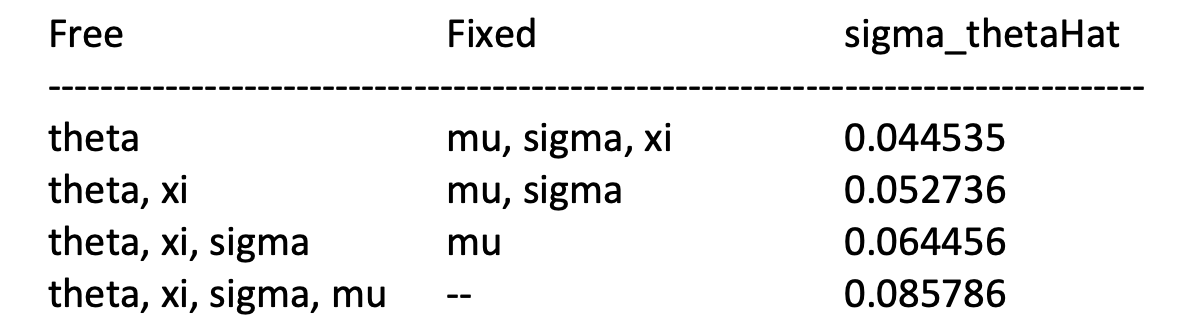 Presence of nuisance
params. inflates uncertainty on param. of interest
36
G. Cowan
DESY 2nd Pan-Europ. School of Stat. / 29 March 2022
Auxiliary measurement to constrain nuisance param.
So often include an auxiliary measurement that constrains ξ, e.g., suppose u ~ Gauss(ξ, σu).
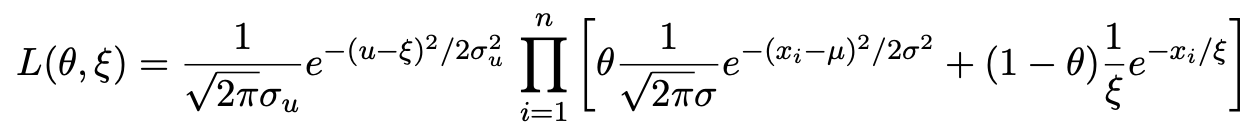 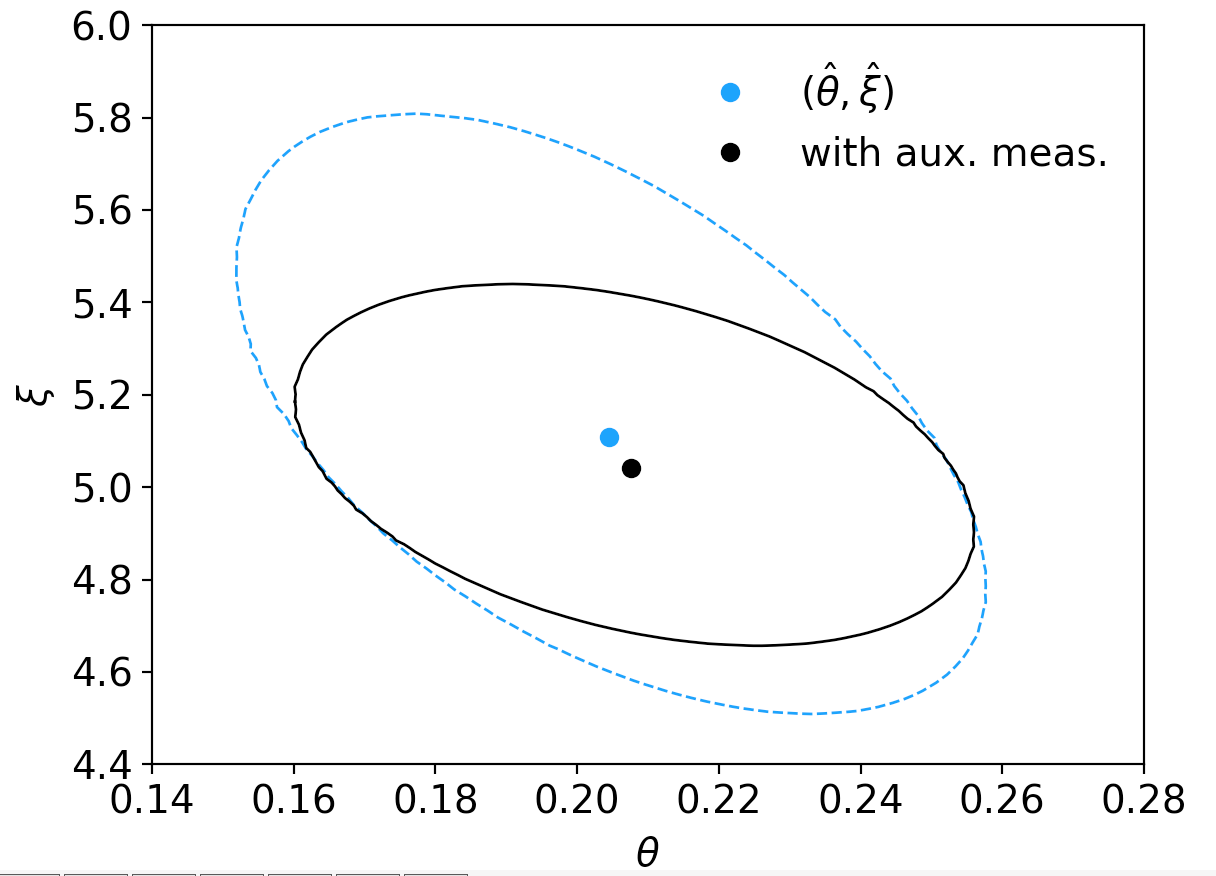 The aux. measurement u compresses the contour in both the ξ and θ directions and thus decreases the uncertainty on the estimate of θ.
37
G. Cowan
DESY 2nd Pan-Europ. School of Stat. / 29 March 2022
Motivation for gamma model
If one were to have n independent observations u1,..,un,  with all 
u ~ Gauss(θ, σu2),  and we use the sample variance
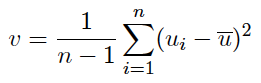 to estimate σu2, then (n-1)v/σu2 follows a chi-square distribution
for n−1 degrees of freedom, which is a special case of the
gamma distribution (α = n/2, β = 1/2).  (In general one doesn’t
have a sample of ui values, but if this were to be how v was 
estimated, the gamma model would follow.)

Furthermore choice of the gamma distribution for v allows one
to profile over the nuisance parameters σu2 in closed form and 
leads to a simple profile likelihood.
38
G. Cowan
DESY 2nd Pan-Europ. School of Stat. / 29 March 2022
Example:  average of two measurements
MINOS interval (= approx. confidence interval) based on
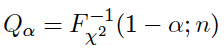 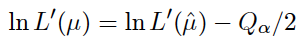 with
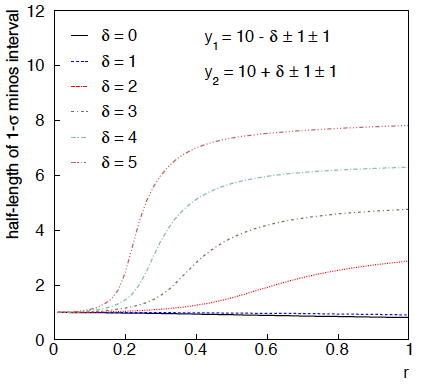 Increased discrepancy
between values to be 
averaged gives larger
interval.
Interval length saturates
at ~level of absolute 
discrepancy between 
input values.
relative error 
on sys. error
39
G. Cowan
DESY 2nd Pan-Europ. School of Stat. / 29 March 2022
Goodness of fit
Can quantify goodness of fit with statistic
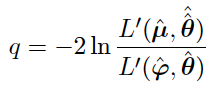 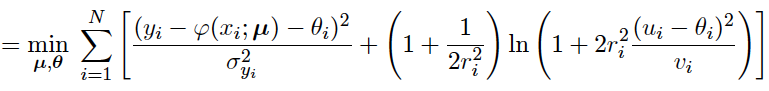 where Lʹ (φ,θ) has an adjustable φi for each yi (the saturated
model).
Asymptotically should have q ~ chi-squared(N−M).
For increasing ri, may need Bartlett correction or MC.
40
G. Cowan
DESY 2nd Pan-Europ. School of Stat. / 29 March 2022
Distributions of q
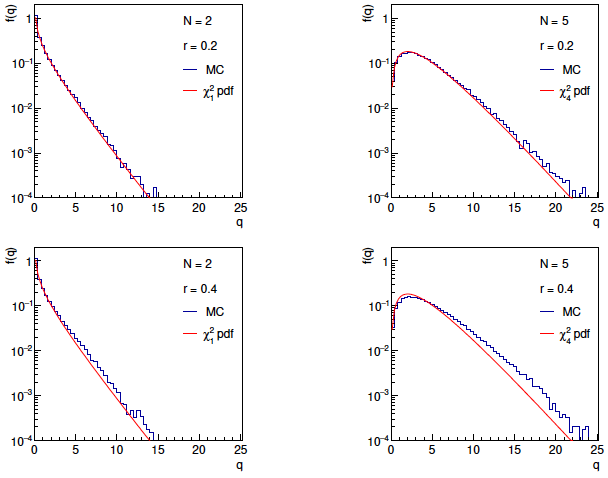 41
G. Cowan
DESY 2nd Pan-Europ. School of Stat. / 29 March 2022
Distributions of Bartlett-corrected qʹ
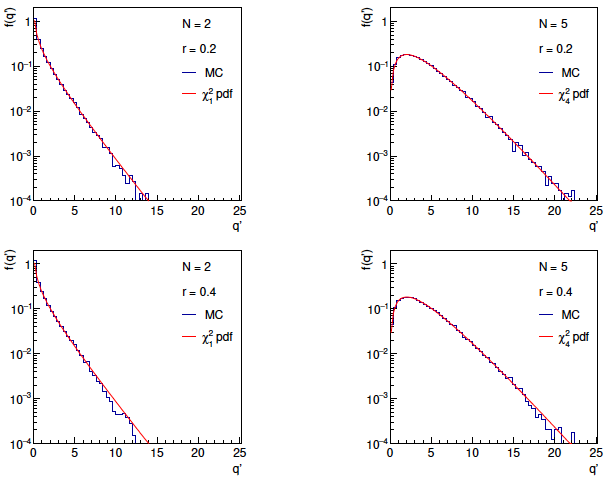 42
G. Cowan
DESY 2nd Pan-Europ. School of Stat. / 29 March 2022
Correlated uncertainties
The phrase “correlated uncertainties” usually means that a single
nuisance parameter affects the distribution (e.g., the mean) of more 
than one measurement.   
For example, consider measurements y, parameters of interest μ,
nuisance parameters θ with
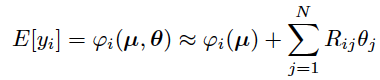 That is, the θi are defined here as contributing to a bias and
the (known) factors Rij determine how much θj affects yi.
As before suppose one has independent control measurements 
ui~ Gauss(θi, σui).
43
G. Cowan
DESY 2nd Pan-Europ. School of Stat. / 29 March 2022
Correlated uncertainties  (2)
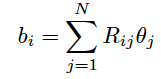 The total bias of yi can be defined as
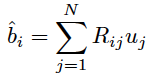 which can be estimated with
These estimators are correlated having covariance
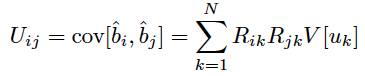 In this sense the present method treats “correlated uncertainties”,
i.e., the control measurements ui are independent, but nuisance
parameters affect multiple measurements, and thus bias estimates
are correlated.
44
G. Cowan
DESY 2nd Pan-Europ. School of Stat. / 29 March 2022
PDG scale factor
Suppose we do not want to take the quoted errors as
known constants.   Scale the variances by a factor ϕ,
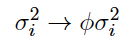 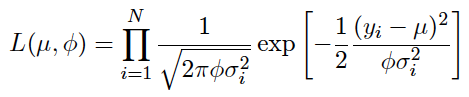 The likelihood 
function becomes
The estimator for μ is the same as before; for ϕ ML gives
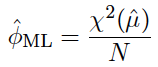 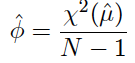 which has a bias;
is unbiased.
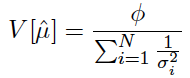 ^
The variance of μ is inflated by ϕ:
45
G. Cowan
DESY 2nd Pan-Europ. School of Stat. / 29 March 2022
Bayesian approach
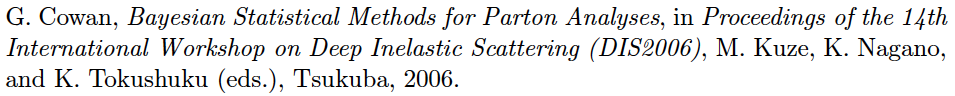 Given measurements:
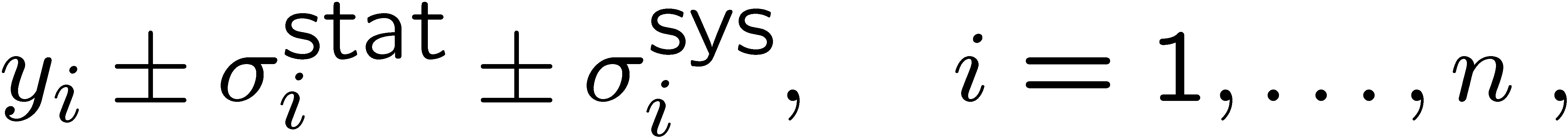 and (usually) covariances:
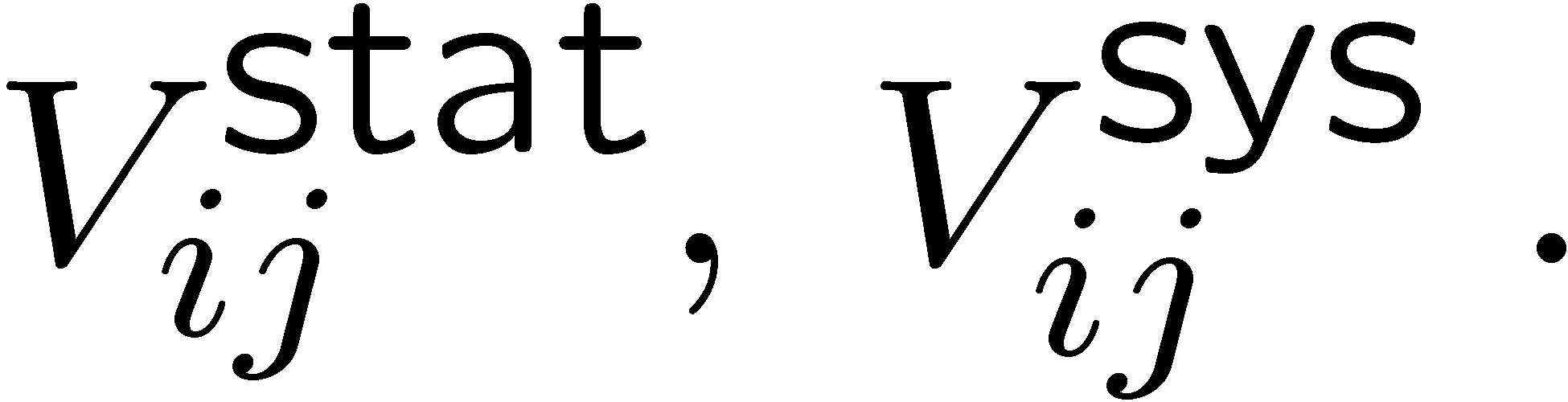 Predicted value:
expectation value
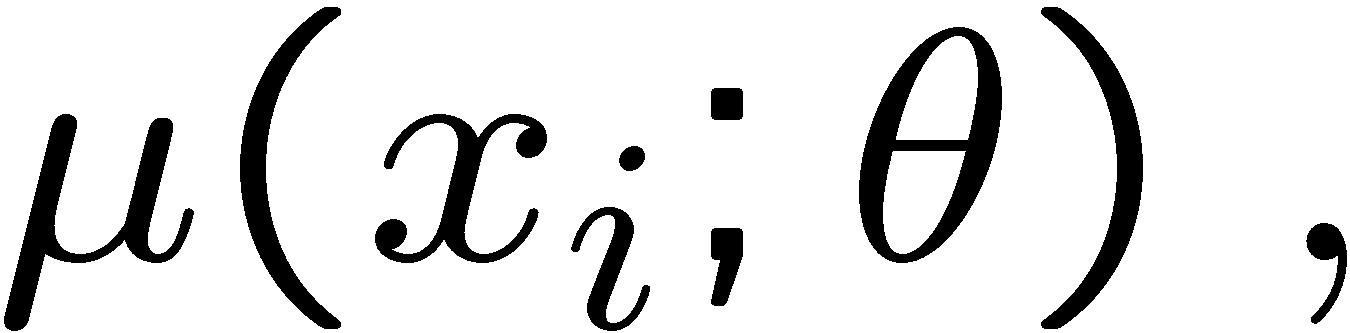 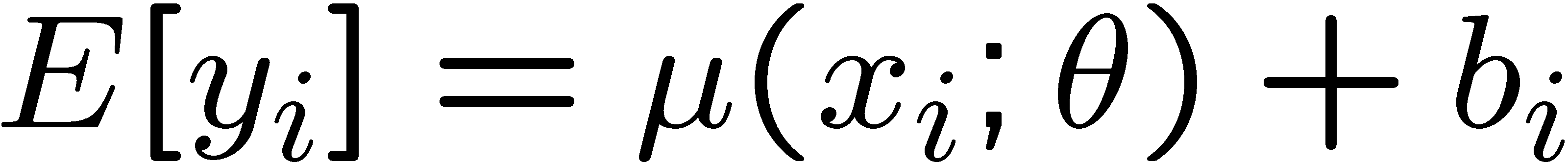 control variable
parameters
bias
Frequentist approach:
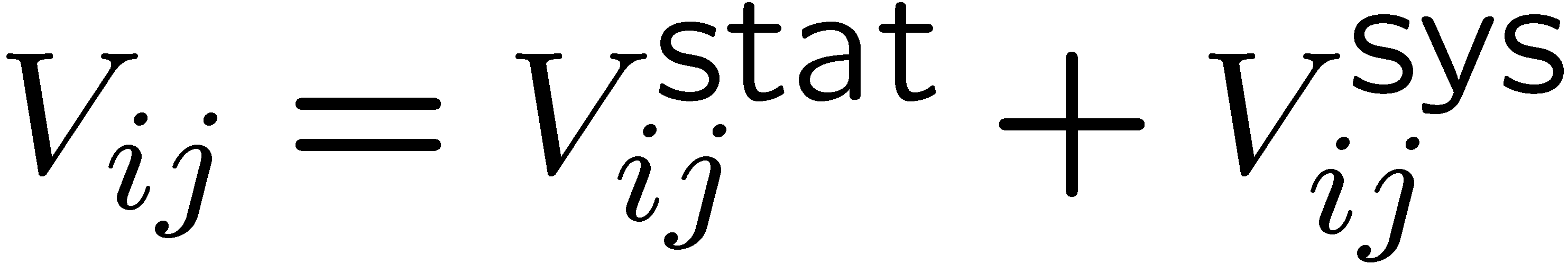 Minimize
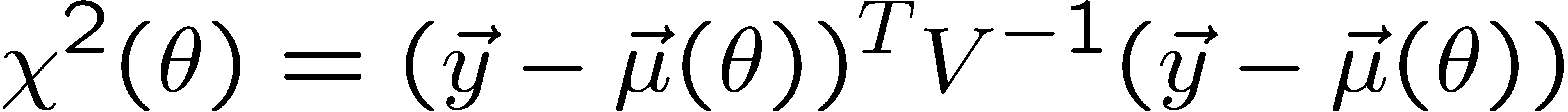 46
G. Cowan
DESY 2nd Pan-Europ. School of Stat. / 29 March 2022
Its Bayesian equivalent
Take
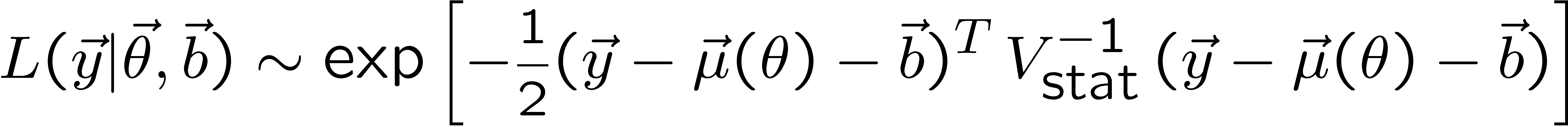 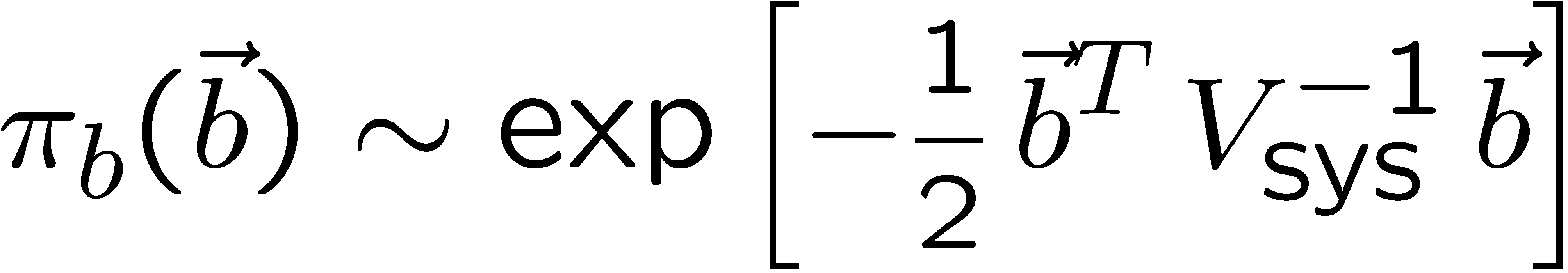 Joint probability
for all parameters
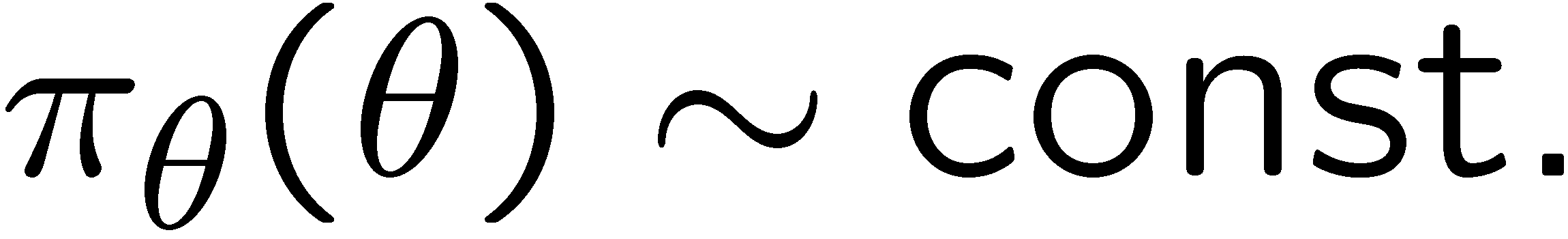 and use Bayes’ theorem:
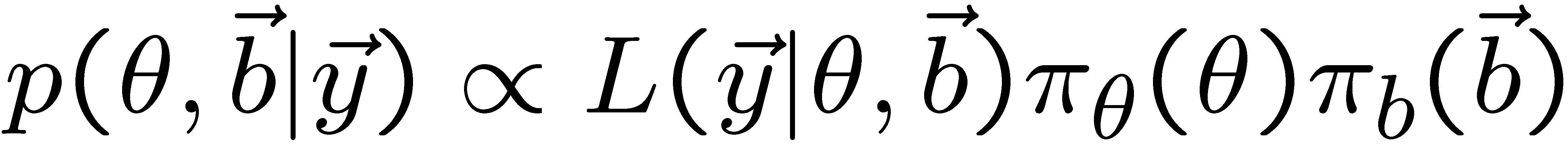 To get desired probability for θ, integrate (marginalize) over b:
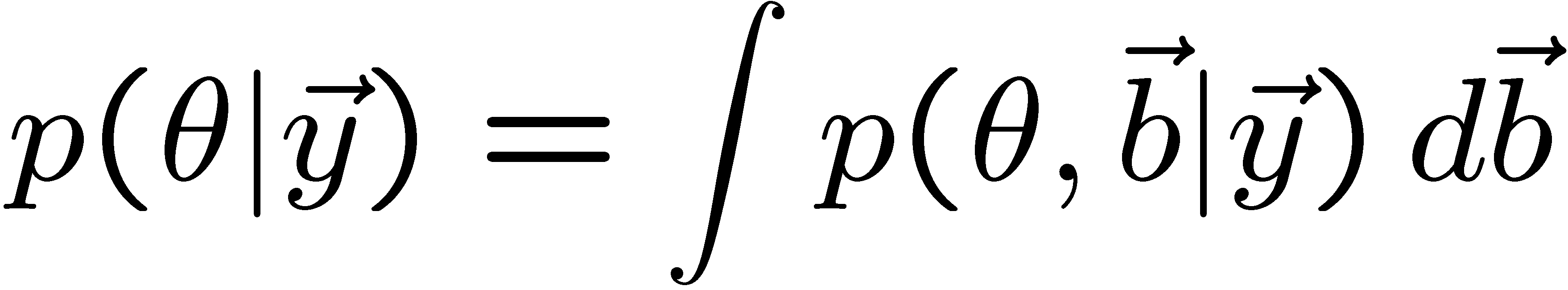 → Posterior is Gaussian with mode same as least squares estimator, 
          σθ  same as from χ2 = χ2min + 1.  (Back where we started!)
47
G. Cowan
DESY 2nd Pan-Europ. School of Stat. / 29 March 2022
Bayesian approach with non-Gaussian prior πb(b)
Suppose now the experiment is characterized by
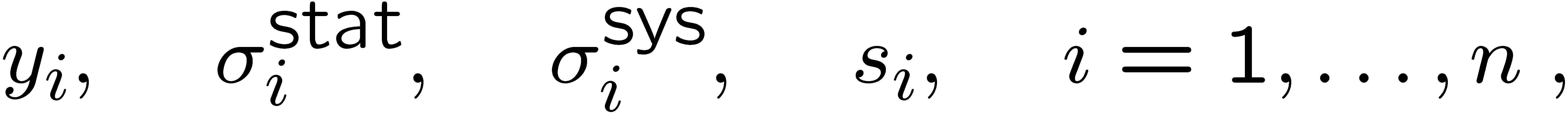 where si is an (unreported) factor by which the systematic error is 
over/under-estimated.
Assume correct error for a Gaussian πb(b) would be siσisys, so
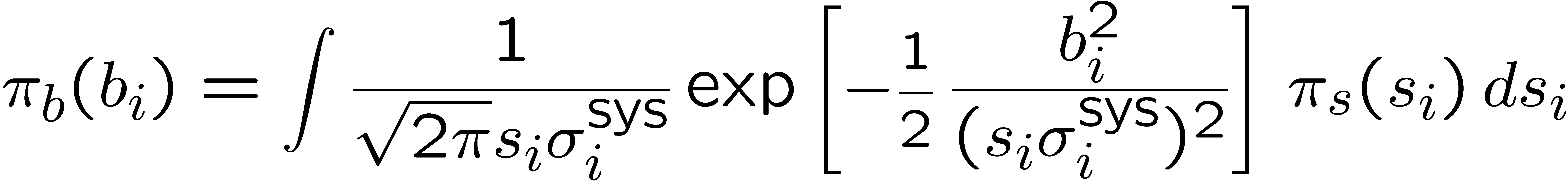 Width of σs(si) reflects
‘error on the error’.
Error-on-error function πs(s)
A simple unimodal probability density for 0 < s < 1 with 
adjustable mean and variance is the Gamma distribution:
mean = b/a
variance = b/a2
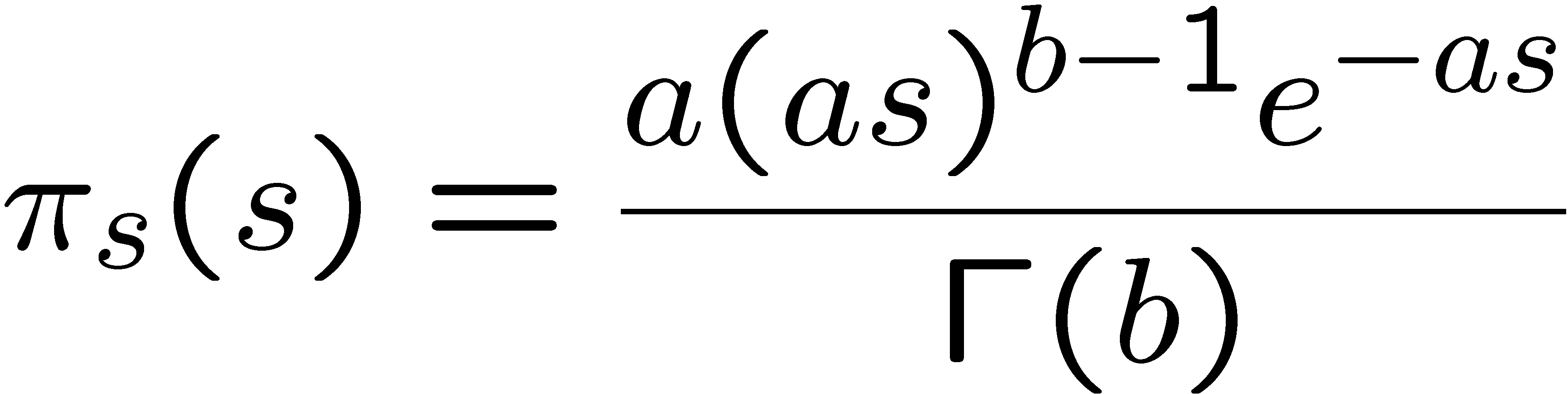 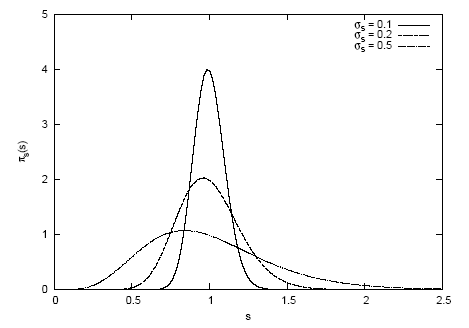 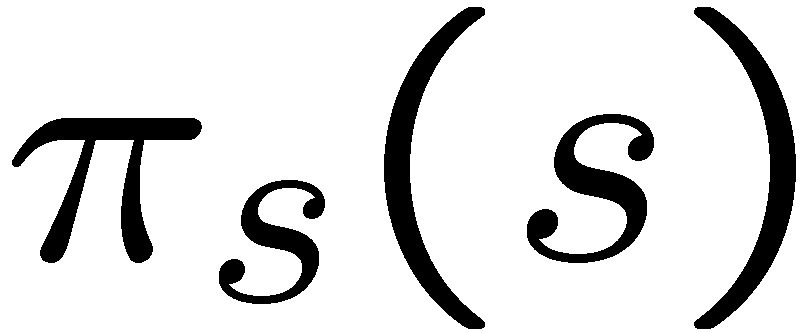 Want e.g. expectation value 
of 1 and adjustable standard 
Deviation σs , i.e.,
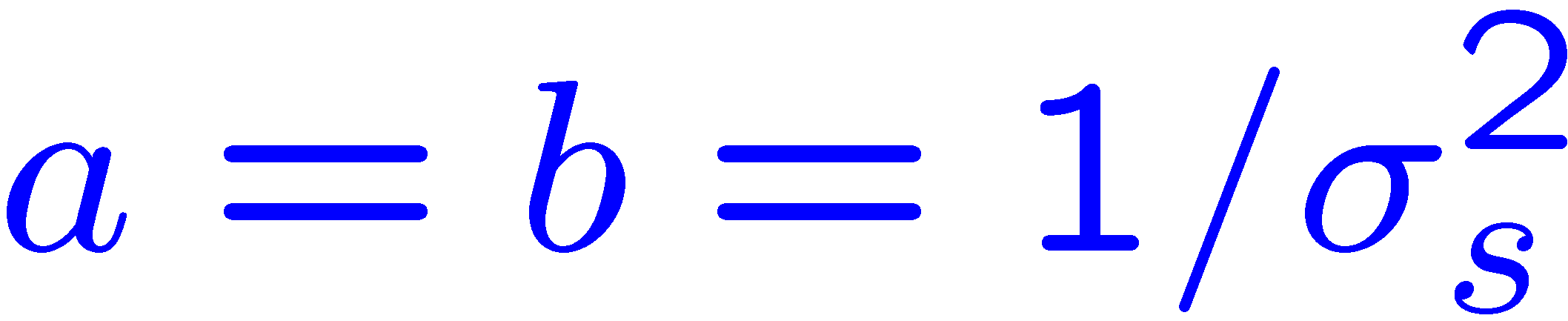 s
In fact if we took πs (s) ~ inverse Gamma, we could find πb(b)
in closed form (cf. D’Agostini, Dose, von Linden).  But Gamma seems more natural & numerical treatment not too painful.
Prior for bias πb(b) now has longer tails
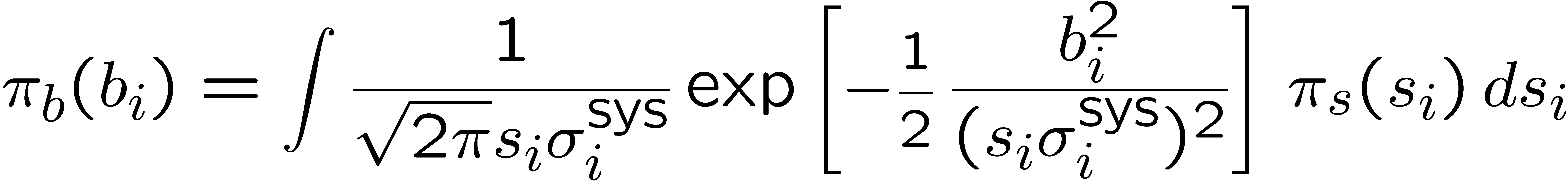 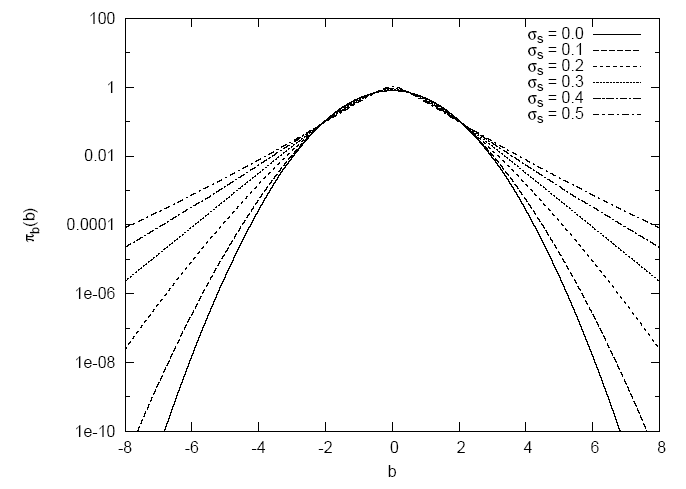 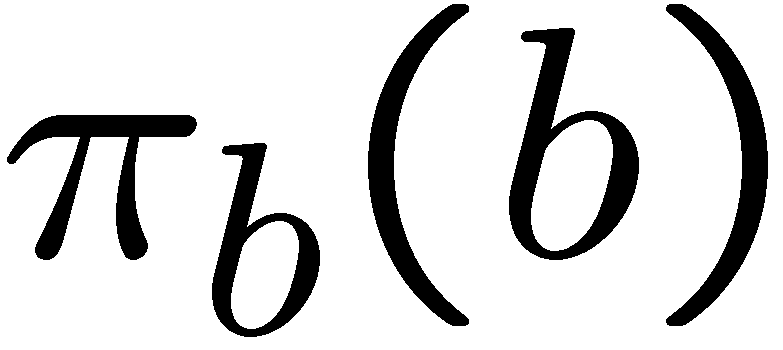 b
Gaussian (σs = 0)      P(|b| > 4σsys)  =  6.3 × 10-5
σs = 0.5                    P(|b| > 4σsys)  =  0.65%
A simple test
Suppose a fit effectively averages four measurements.
	Take σsys = σstat = 0.1, uncorrelated.
Case #1: data appear compatible
Posterior p(μ|y):
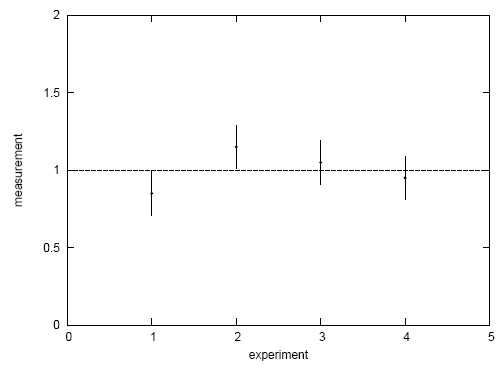 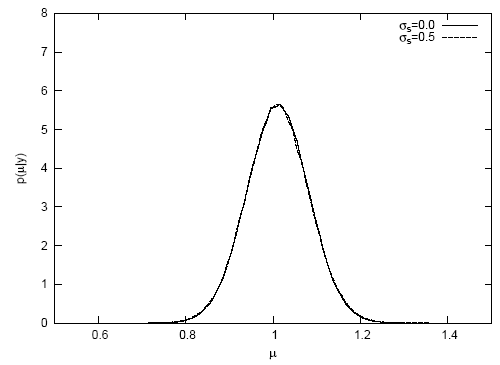 measurement
p(μ|y)
experiment
μ
Usually summarize posterior p(μ|y) 
with mode and standard deviation:
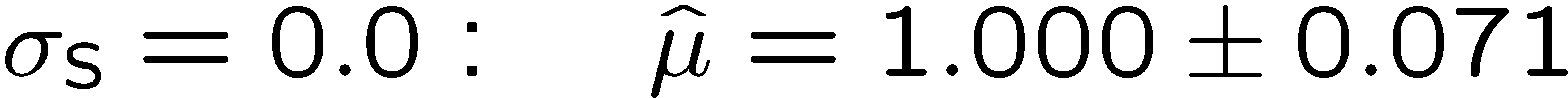 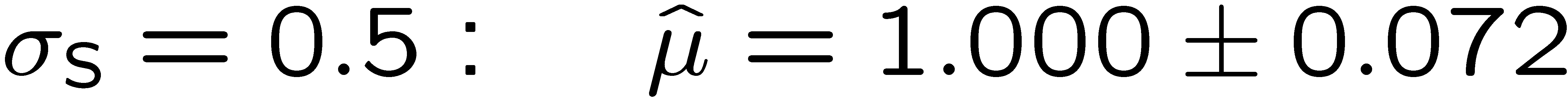 Simple test with inconsistent data
Case #2: there is an outlier
Posterior p(μ|y):
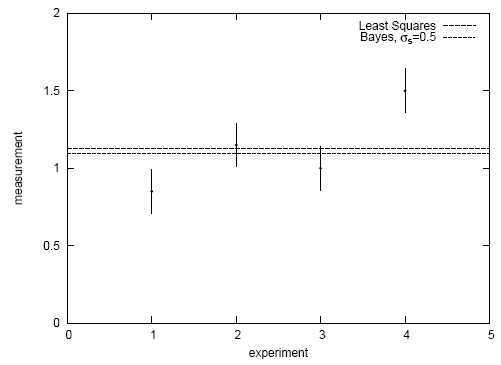 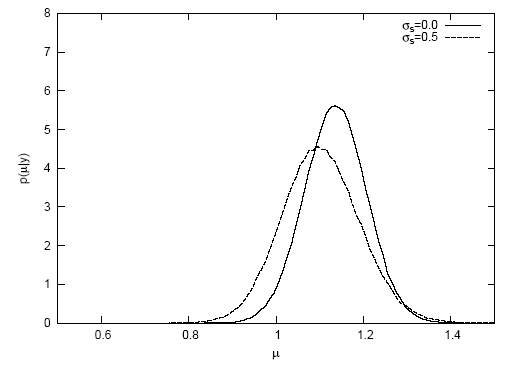 measurement
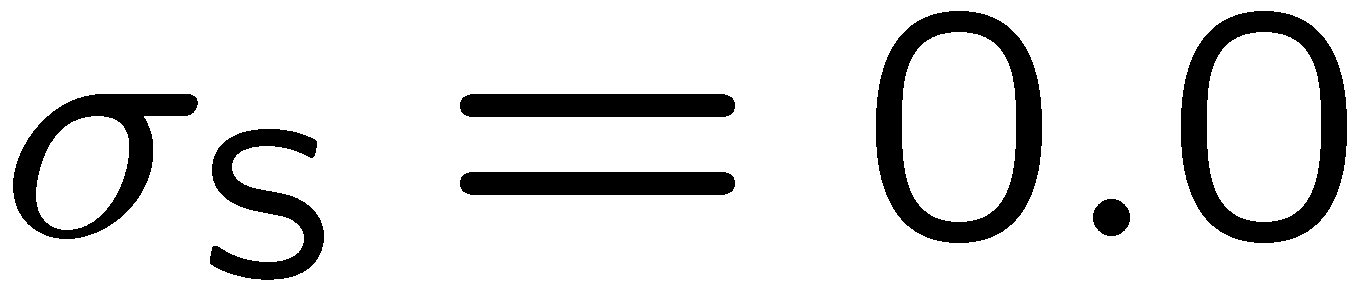 p(μ|y)
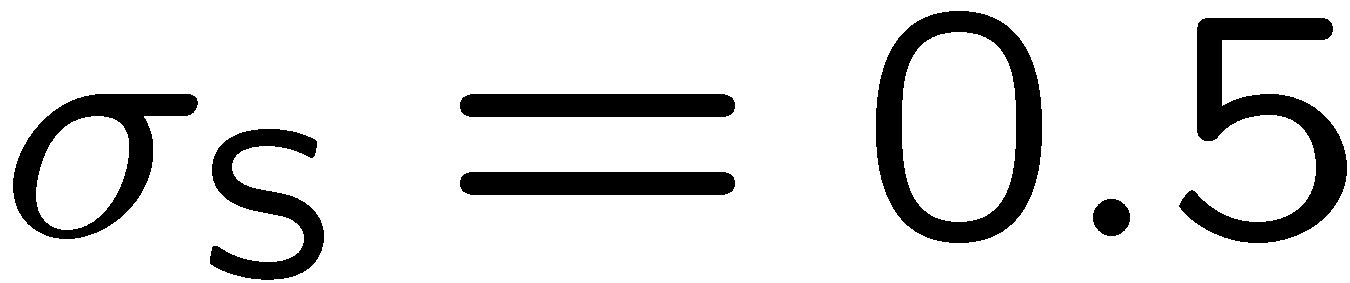 μ
experiment
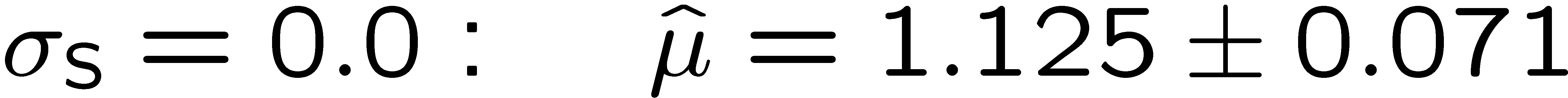 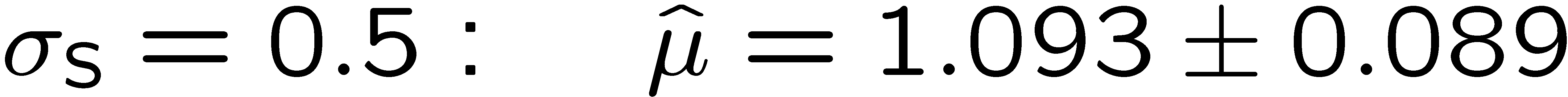 → Bayesian fit less sensitive to outlier.  See also
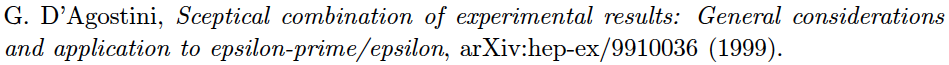 Goodness-of-fit vs. size of error
In LS fit, value of minimized χ2 does not affect size
of error on fitted parameter.

In Bayesian analysis with non-Gaussian prior for systematics,
a high χ2 corresponds to a larger error (and vice versa).
post-
erior
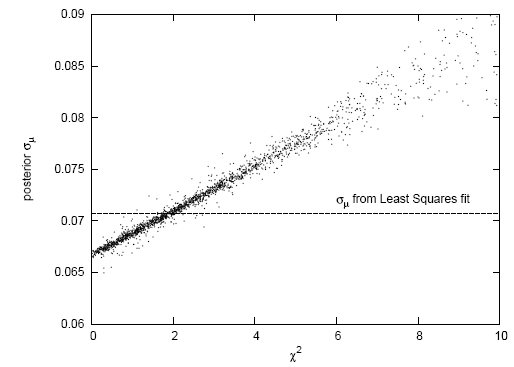 2000 repetitions of
experiment, σs = 0.5,
here no actual bias.
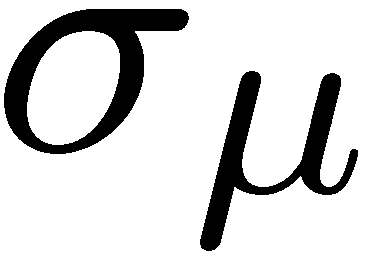 σμ from least squares
χ2